เศรษฐกิจพอเพียงในโรงเรียนเทศบาล ๒ หนองบัว จังหวัดอุบลราชธานี
เสนอพระใบฎีกาสุพจน์   ตปสีโลจัดทำโดยพระมหามณฑาวัฒน์   ชาโนทโยนิสิตคณะครุศาสตร์ ชั้นปีที่๔ สาขาการสอนสังคมศึกษาวิชาเศรษฐกิจพอเพียงกับการศึกษา
โรงเรียนเทศบาล 2 หนองบัว
สถานที่ตั้งโรงเรียนเทศบาล 2 หนองบัว ตั้งอยู่ริมถนนธรรมวิถีหน้าวัดพระธาตุหนองบัว ตำบลในเมือง อำเภอเมือง จังหวัดอุบลราชธานี รหัสไปรษณีย์ 34000 โดยห่างจากถนนชยางกูร ระหว่างกิโลเมตรที่ 2-3 ไปทางทิศตะวันตกตามถนนธรรมวิถีห่างจากถนนชยางกูรประมาณ 450 เมตร
ประวัติโรงเรียนเทศบาล 2 หนองบัว
โรงเรียนเทศบาล 2 หนองบัว (อักษรย่อ:ท.นบ.) สังกัดสำนักการศึกษาเทศบาลนครอุบลราชธานี เป็นโรงเรียนที่จัดการศึกษาขั้นพื้นฐานในระดับปฐมวัย ประถมศึกษา มัธยมศึกษาตอนต้น และมัธยมศึกษาตอนปลาย สังกัดสำนักการศึกษาเทศบาลนครอุบลราชธานี กรมส่งเสริมการปกครองท้องถิ่น กระทรวงมหาดไทย เปิดทำการเมื่อวันที่ 1 พฤษภาคม 2530
ปรัชญา
จัดการศึกษาเพื่อพัฒนาคนให้เปี่ยมด้วยคุณค่าและคุณธรรม สามารถดำรงตนในสังคมอย่างเป็นสุข
คติพจน์
สร้างศรัทธา : การวางตนให้เป็นที่ยอมรับของชุมชน
รู้หน้าที่ : ความรับผิดชอบในภารกิจของครู
ผูกไมตรี : เป็นมิตรกับชุมชนและเพื่อนร่วมงาน
มีน้ำใจ  : ความเอื้อเฟื้อเผื่อแผ่ต่อชุมชนและเพื่อนร่วมงาน
ใฝ่สำเร็จ : ความมานะพยายามทำงานให้บรรลุผลตามเป้าหมาย
พันธกิจ
จัดหาและพัฒนาคุณภาพปัจจัยที่ใช้ในการเรียนการสอน
ส่งเสริมกระบวนการเรียนรู้ตลอดชีวิตด้วยวิธีการที่หลากหลาย
ส่งเสริมและพัฒนาให้ผู้เรียนมีคุณภาพและคุณลักษณะอันพึงประสงค์
ส่งเสริมให้คณะกรรมการสถานศึกษาขั้นพื้นฐาน ผู้ปกครองและชุมชนมีส่วนร่วมในการจัดการศึกษาได้อย่างแท้จริง
เป้าหมาย
การจัดการในระดับปฐมวัย และการศึกษาขั้นพื้นฐานโดยมุ่งให้ผู้เรียนมีความรู้ คู่คุณธรรม จัดการศึกษาให้มีคุณภาพ และเป็นไปตามมาตรฐานการศึกษา เพื่อสนองตอบต่อความต้องการและความพึงพอใจของชุมชน เน้นความร่วมมือของทุกฝ่าย
วิสัยทัศน์จัดการศึกษาแบบมีส่วนร่วม เน้นความเป็นเลิศของผู้เรียน
อัตลักษณ์เรียนดี มีความซื่อสัตย์ ยิ้มง่าย ไหว้งาม
เอกลักษณ์งามมารยาทไทย ใจซื่อสัตย์
ภาพเศรษฐกิจพอเพียงในโรงเรียน
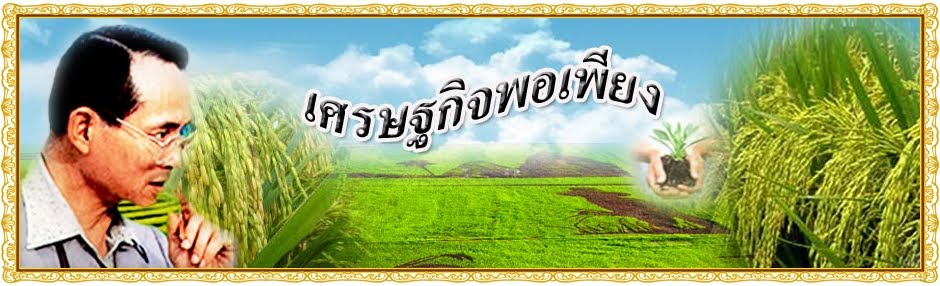 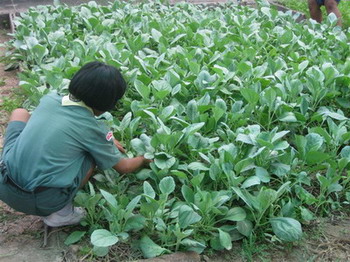